Systèmes d’information logiqueset leurs applications
Mireille Ducassé
ducasse@irisa.fr
septembre 2010
Avec de larges emprunts à  Sébastien Ferré, Peggy Cellier et Véronique Abily de l’équipe LIS de l’IRISA
Introduction
Données de plus en plus importantes
mail, fichiers, photos, musique, …
Le problème n’est plus le stockage des données mais :
Comment les organiser ?
Comment les retrouver facilement ?
2
Les solutions existantes  1/2
La navigation hiérarchique
Systèmes de fichiers
Critères spécifiés dans un ordre fixé
Emplacement et chemin unique pour un fichier 
L’interrogation par requêtes
Bases de données
Pas de guidage de l’utilisateur 
Rajout de descriptions difficile : Nécessite une modification du schéma
Moteurs de recherche
Pas besoin de connaître le schéma de la base
Requête = ensemble de mots
Systèmes à base de tags
Pas de schéma, juste un ensemble d’étiquettes
Mise à jour de la base par les utilisateurs : rajout de tags
Langage de requête limité
3
Les solutions existantes  2/2
4
LIS : Systèmes d’information logiques
descriptions extensibles par l’utilisateur
données typées
relations d’ordre entre les valeurs
requêtes expressives : patterns, AND, OR, NOT
système de navigation guidant l’utilisateur

    requêtes et navigation intégrées

en s’appuyant sur l’analyse logique de concepts (LCA), extension de l’analyse formelle de concepts (FCA)
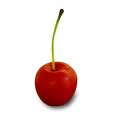 5
FCA : Analyse Formelle de ConceptsDonnées
Contexte formel
objets + attributs + relation binaire
6
Des objets aux attributs : intension
Intent: ensemble maximal d’attributs partagés par l’ensemble d’objets O 
intent (O) = {attr | ∀obj ∈ O : (obj , attr ) ∈ I } 
ex : intent ({Terre, Pluton}) = {petite , avec sat.}
7
Des attributs aux objets : extension
Extent: ensemble maximal d’objets partageant un ensemble d’attributs A
extent (A) = {obj | ∀attr ∈ A : (obj , attr ) ∈ I }
ex :  extent ({proche , avec sat.}) = {Terre, Mars}
8
FCA : Analyse Formelle de ConceptsConcept formel
Concept : paire (O, A) telle que 
O = extent (A) 
A = intent (O) 

correspond à un  rectangle maximal dans la table
9
petite                                           avec sat.
proche                                                                                     loin
sans sat.                                                                                                 grande     moyenne
Mercure                             Terre                             Pluton         Jupiter       Uranus
Vénus                                  Mars                                                 Saturne      Neptune
Treillis de concepts
10
petite                                           avec sat.
proche                                                                                     loin
sans sat.                                                                                                 grande     moyenne
Mercure                             Terre                             Pluton         Jupiter       Uranus
Vénus                                  Mars                                                 Saturne      Neptune
Navigation dans le treillis
proche !
avec sat. !
11
petite                                           avec sat.
proche                                                                                     loin
sans sat.                                                                                                 grande     moyenne
Mercure                             Terre                             Pluton         Jupiter       Uranus
Vénus                                  Mars                                                 Saturne      Neptune
Requête dans le treillis
proche AND avec sat. !
12
Mise à jour : restructuration automatique 1/2
Il y a de la vie sur terre
petite                                          avec sat.
proche                                                                   loin
sans sat.                                                                                                 grande            moyenne
Mercure                              Mars                                 Pluton    Jupiter      Uranus
Vénus                                                                                            Saturne     Neptune
vie
          Terre
13
Mise à jour : restructuration automatique 2/2
Pluton n’est plus une planète !
avec sat.
petite
proche                                                                                loin
sans sat.                                                                                                grande     moyenne
Mercure                                     Mars                                          Jupiter      Uranus
Vénus                                                                                            Saturne     Neptune
vie
          Terre
14
LCA : Analyse Logique de Concept [Ferré & Ridoux, 2000]
L’analyse formelle de concept permet de combiner requêtes simples et navigation
mais il lui manque 
des types de données riches 
des requêtes complexes (OR, NOT, patterns)
implication entre les attributs 

Ces aspects sont fournis par la logique
	Un ensemble d’attributs est remplacé par une formule logique
15
Camelis [Ferré, 2007]
Implémentation d’un système d’information logique (LIS) 
s’appuie sur LCA
combine requêtes et navigation
Construction de requêtes complexes à partir d’une simple navigation
Seuls les liens de navigation pertinents pour la requête courante sont visualisés
offre une navigation « locale »
Les treillis deviennent très vite beaucoup trop gros pour être investigués de manière globale
16
Camelis : Interface graphique
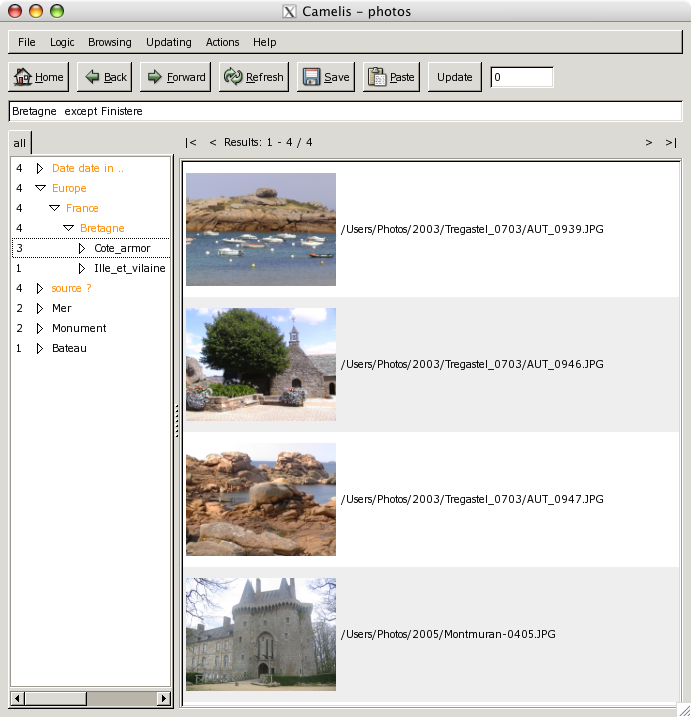 Requête courante
Fenêtre des objets (extension)
Fenêtre de navigation(intension, incréments)
17
Naviguer dans le contexte
Édition de la requête
formules logiques
Sélection d’attributs
Downward : incréments + connecteurs logiques
Upward : relachement 
Sideward : downward + upward
Sélection d’objets
Interrogation par l’exemple

Les trois fenêtres sont toujours cohérentes entre elles
quelle que soit celle par laquelle l’utilisateur a agi
18
Camelis : Conclusion
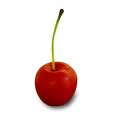 Navigation et interrogation intégrées
analyse de données manuelle possible même pour de grands jeux de données
Nombreuses applications possibles
Photos : collection personnelle de 6000 photos
Récupération des photos, création de diaporamas
Musique : environ 2000 fichiers
Construction de listes pour lecteur multimédia
Bibliographie :  fichiers BibTex et résultats de recherche DBLP
Hiérarchie de fichiers : droits d’accès, date de modification, propriétaire, …
Fichiers CSV : ligne = objet, colonne = attribut, cellule = valeur
...
Transduceur et interface graphique génériques 
OK pour essais préliminaires
demandent rapidement à être spécialisés
Performances OK jusqu’à  ~1 millions de « liens » objet/attribut
19
Travaux présentés à ICCS 2008, « International Conference on Conceptual Structures », version étendue publié en 2010 dans la revue francophone « Nouvelles Perspectives en Sciences Sociales », Québec.
Serenelis [Ducassé, Ferré 2008]
Application des LIS à l’aide à la décision
Motivation
Beaucoup de décisions prises en commission
 recrutement, allocation de ressources…
Souvent frustrant 
Souvent conflictuel
Pas de meilleure solution évidente 
Critères de sélection difficiles à exprimer
Décision multicritère difficile à prendre
Situation difficile à embrasser dans sa globalité
« Cristalliser » l’information
21
Approche quantitative
Scores selon des critères
Poids à chaque critère
Calcul combinant les deux aspects
score global pour chaque possibilité

Avantage : les nombres sont naturellement totalement ordonnés
Inconvénient : pas facile de comprendre les décisions (et donc de les endosser)
22
Notre approche : qualitative
Utiliser les LIS pour 

structurer l’information
naviguer dans cette information
formaliser les décisions
23
Etude de cas
Reconstitution d’une commission de spécialistes qui devait choisir parmi 43 candidats
Seul outil utilisé à la réunion : un tableur
Les arguments ont été reconstitués a posteriori
24
Contexte multivalué
Objets : noms des candidats
16 attributs/critères
25
Le treillis de concepts…
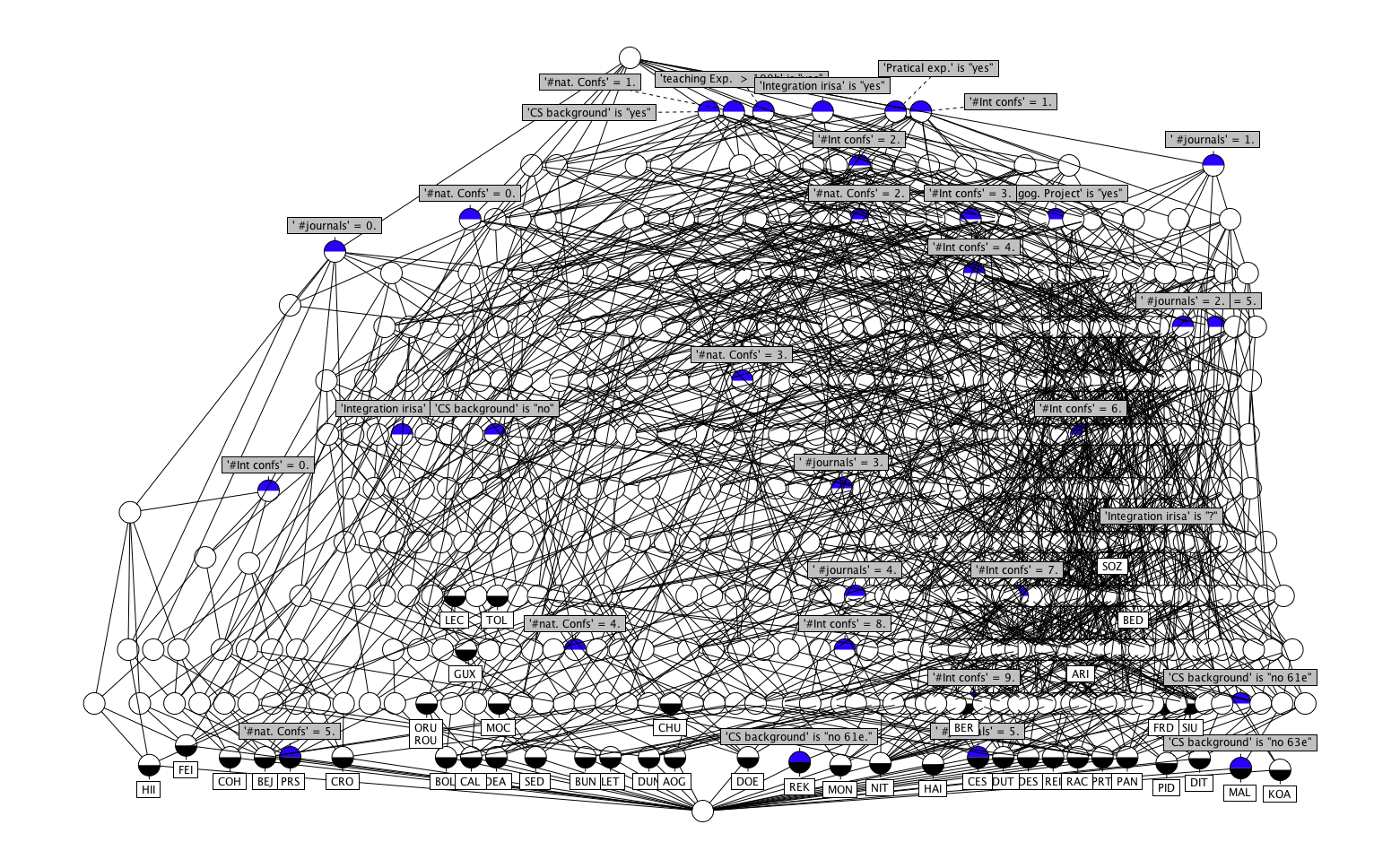 26
Utilisation de Camelis
Intégration immédiate des valeurs multivaluées
Construction du treillis à la demande
Vues locales 
Navigation incrémentale
Aide à la construction d’une requête
27
Analyse du contexte formel
Le contexte est dense
Impossible d’examiner en détail tous  les attributs pour tous les candidats

Processus proposé : en 3 phases
Analyse axée sur les attributs
Analyse axée sur les candidats
Classement
28
1. Analyse axée sur les attributs
Objectifs : 
Déterminer les critères obligatoires 
Eliminer rapidement les candidats qui ne les remplissent pas

Décision collective du statut des attributs
Dépend des circonstances, des personnes présentes, de l’ensemble des candidats, …
Statuts possibles d’un attribut 
Sélectif : obligatoire
Sélectif mais contrebalancé
Pertinent : intéressant mais pas obligatoire
Non pertinent (pour ce concours particulier)
29
[Speaker Notes: Ca ne PEUT pas etre decider avant ! Prendre la responsabilité collectivement !]
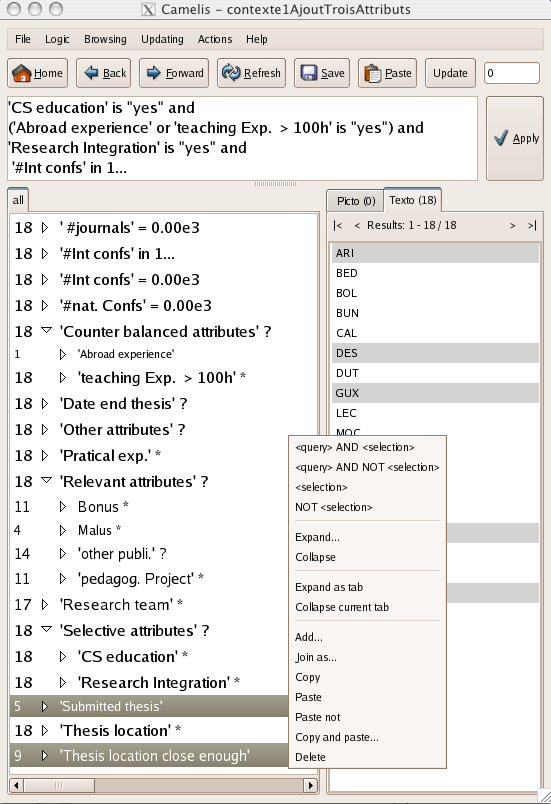 Requête :
Décisions courantes
Attributs contrebalancés

Attributs non pertinents


Attributs pertinents




Attributs sélectifs


Autres attributs, non encore jugés
candidats
Va ajouter ‘submitted thesis’ or ‘thesis location close enough’ à la requête

Candidats grisés seront éliminés
30
[Speaker Notes: A annoter]
2. Analyse axée sur les candidats restants
Objectifs : 
vérifier les rapports sur les candidats
Le nombre de candidats est assez petit pour le permettre
affiner les critères obligatoires

Vérification que les candidats méritent leurs attributs
Rm: à l’étape 1, il a été vérifié que les candidats sur le point d’être éliminés n’avaient pas les attributs obligatoires !
Vérification qu’il ne leur manque aucun attribut important
31
[Speaker Notes: New attributes can be added but to all the relevant candidates]
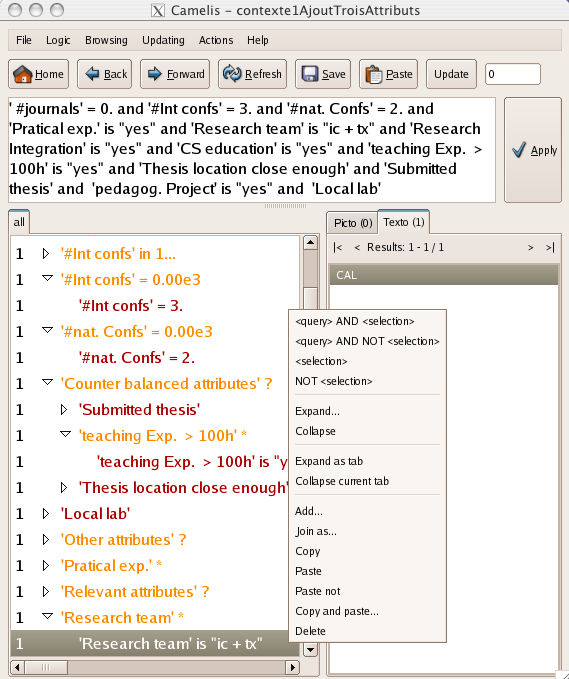 Requête : résumé des attributs du candidat
Un candidat sélectionné
Attributs et valeurs pour le candidat sélectionné
Va enlever l’attribut sélectionné du rapport du candidat sélectionné
Attribut incorrect
32
3. Classement
Objectif : trier les candidats restants
Le contexte est validé et  les candidats restants sont classables 
 
Affichage du treillis de concepts
Vue globale de l’ordre partiel
Discussion et vote pour faire la liste finale
I.e. un ordre total
33
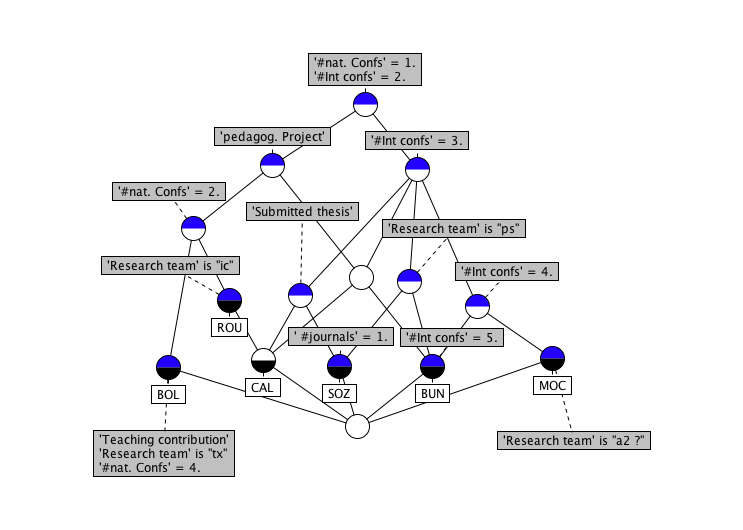 Attributs partagés par tous les candidats restants
Deux candidats pour l’équipe “ic”
Candidats avec au moins 4 conf. internationales
Deux candidats pour l’équipe “ps”
Attributs spécifiques  de BOL
34
Un candidat au plus par équipe
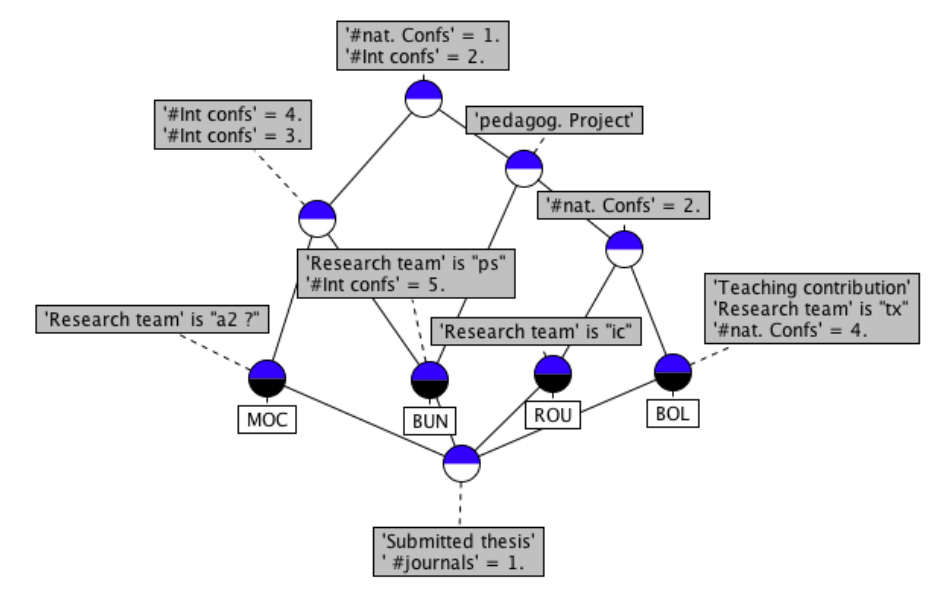 Point fort enseignement
Point fort recherche
Meilleurs en enseignement
Meilleurs en recherche
35
Le meilleur candidat en recherche et le meilleur en enseignement
Les deux ont un projet pédagogique, au moins une conférence nationale et au moins 2 conférences internationales
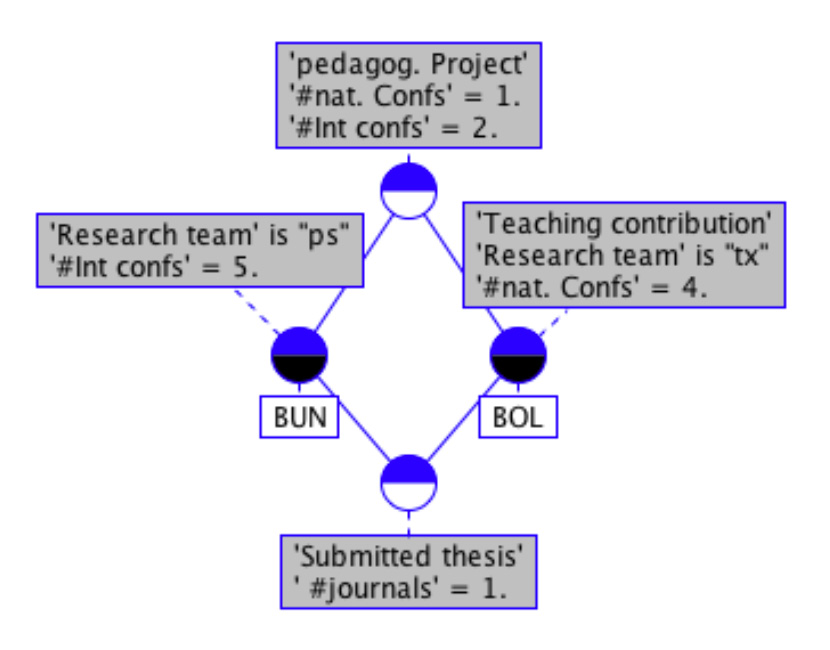 Aucun n’a encore soutenu  aucun n’a d’article de revue
36
A ce stade nous avons voté…
Serenelis : Conclusion
Nombreuses situations de « micro » décision où le processus pourrait être appliqué
garantie de cohérence, d’équité, de transparence et de sérénité
Camelis pertinent pour
saisir les rapports  
analyser et  valider le contexte
filtrer les candidats inappropriés
expliquer la sélection
La vue globale du treillis est
pertinente pour aider à fabriquer un ordre total à partir de l’ordre partiel…
quand il est suffisamment petit
Manque de ressource « ingénieur » pour finaliser un outil
37
Travaux de thèse de Peggy Cellier. Présentation faite à SEKE 2009, Software Engineering and Knowledge Engineering ».
DeLLIS: a Data Mining Process for Fault Localization
Peggy Cellier
Mireille Ducassé, Sébastien Ferré, Olivier Ridoux

LIS – IRISA 
Rennes - France
Fault Localization
Program
Results of the executions
Execution
Test suite
Test case 1
...
Test case n
Fault localization
Understand why some executions fail
39
Clues for Fault Localization
Program
Execution traces
Tracer
Test suite
events
verdicts
Test case 1
...
Test case n
Execution traces
Contain information about why the program fails
Can be very large
40
Existing Fault Localization Methods
Program
Execution traces
Tracer
Test suite
events
verdicts
Test case 1
...
Test case n
Trace difference methods
Nearest Neighbor, Intersection model, Union model [RenierisReiss03], Delta debugging [CleveZeller05]
Drawback: FAIL exec = PASS exec  no answer

Statistical methods
Tarantula [Jones et al.02], SBI [Liblit et al.05], SOBER [Liu et al.06]
Drawback: Events total ordered
41
Data Mining
Data mining
Analyzes large amount of data
Finds regularities in data
Clusters data
Gives a partial ordering of data
…
42
Trace Context
Program
Execution traces
Tracer
Test suite
events
verdicts
Test case 1
...
Test case n
Description of an execution
All events that belong to the trace (executed lines, variable values, …)
Verdict of the execution (PASS or FAIL)
43
Association Rules for Fault Localization
Program
Indicator thresholds 
(minsup, minlift)
Execution traces
Tracer
Test suite
events
verdicts
Test case 1
...
Test case n
AR tool
? → FAIL
Association rules
44
Association Rules for Fault Localization
Association rules: e1, …, en → FAIL  
When the set of events E= e1, …, en belongs to a trace that implies, “most of the time”, a failure

“Most of the time” measured by statistical indicators with thresholds (minsup and minlift)
Support: frequency of a rule

Lift: relevance of a rule
45
Association Rules for Fault Localization
Generation from the trace context  
Examples of rules


















Problem : lots of association rules with large premises
R1:line_81,line_84,line_87,line_90,line_105,line_66,line_78,line_62,line_63,line_65,line_67,line_69,line_97,line_112,line_113,line_115,line_116,line_117,line_124,line_126,line_127,line_128,line_129,line_14,line_15,line_16,line_17,line_58,line_93 → FAIL 
R2:line_78,line_84,line_81,line_90,line_87,line_62,line_63,line_65,line_67,line_69,line_105,line_97,line_112,line_113,line_115,line_116,line_117,line_124,line_126,line_127,line_128,line_129,line_14,line_15,line_16,line_17,line_58,line_93 → FAIL 
R3:line_66,line_78,line_62,line_63,line_65,line_67,line_69,line_97,line_112,line_113,line_115,line_116,line_117,line_124,line_126,line_127,line_128,line_129,line_14,line_15,line_16,line_17,line_58,line_93 → FAIL 
R4:line_101,line_84,line_85,line_68,line_81,line_78,line_62,line_63,line_65,line_67,line_69,line_97,line_112,line_113,line_115,line_116,line_117,line_124,line_126,line_127,line_128,line_129,line_14,line_15,line_16,line_17,line_58,line_93 → FAIL R5:line_101,line_81,line_78,line_62,line_63,line_65,line_67,line_69,line_97,line_112,line_113,line_115,line_116,line_117,line_124,line_126,line_127,line_128,line_129,line_14,line_15,line_16,line_17,line_58,line_93 → FAIL R6:line_68,line_78,line_62,line_63,line_65,line_67,line_69,line_97,line_112,line_113,line_115,line_116,line_117,line_124,line_126,line_127,line_128,line_129,line_14,line_15,line_16,line_17,line_58,line_93 → FAIL R7:line_84,line_81,line_78,line_62,line_63,line_65,line_67,line_69,line_97,line_112,line_113,line_115,line_116,line_117,line_124,line_126,line_127,line_128,line_129,line_14,line_15,line_16,line_17,line_58,line_93 → FAIL R8:line_81,line_78,line_62,line_63,line_65,line_67,line_69,line_97,line_112,line_113,line_115,line_116,line_117,line_124,line_126,line_127,line_128,line_129,line_14,line_15,line_16,line_17,line_58,line_93 → FAIL R9:line_78,line_62,line_63,line_65,line_67,line_69,line_97,line_112,line_113,line_115,line_116,line_117,line_124,line_126,line_127,line_128,line_129,line_14,line_15,line_16,line_17,line_58,line_93 → FAIL
46
Property of Association Rules
Some rules are more “specific” than others

R4: line 84, line 81, line 93, line 105, line 90, line 87 → Fail 

		is more specific than 

R5: line 84, line 81, line 93 → Fail 



Rules partially ordered   Failure context
47
Failure Context
Program
Indicator thresholds 
(minsup, minlift)
Execution traces
Tracer
Test suite
events
verdicts
Test case 1
...
Test case n
AR tool
? → FAIL
Association rules
Rules
Described by their premise
Represented by their support and lift values
events
48
Failure Context
Program
Indicator thresholds 
(minsup, minlift)
Execution traces
Tracer
Test suite
events
verdicts
Test case 1
...
Test case n
AR tool
? → FAIL
Failure lattice
FCA
Association rules
E1
events
Rule1:(sup1, lift1)
En
Concepts
Rulem:(supm, liftm)
49
Failure Lattice: Rules
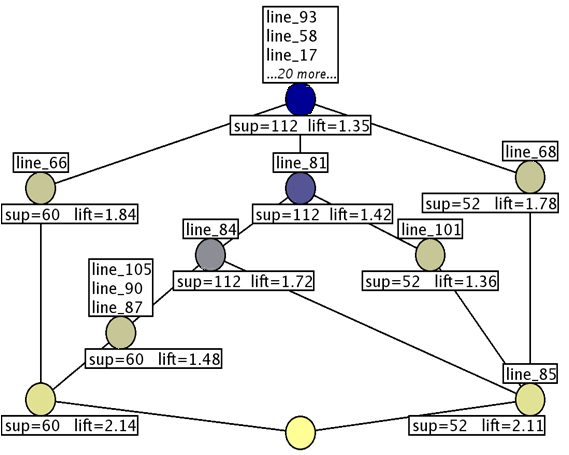 Rules
Represented by their support and lift values

Rule number = concept number
10
9
7
8
5
6
4
3
2
Rules
1
50
Failure Lattice: Events
Events in the premise of the rules

Example: R5
line_84
line_81
line_93, line_58, line_17, …
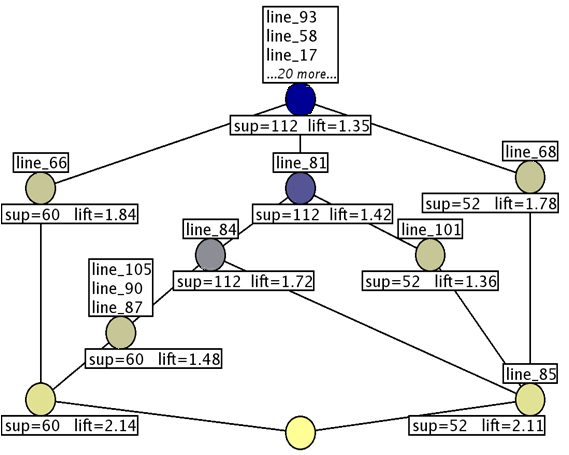 10
9
7
8
5
6
4
3
2
1
51
Failure Lattice: More Specific Rules
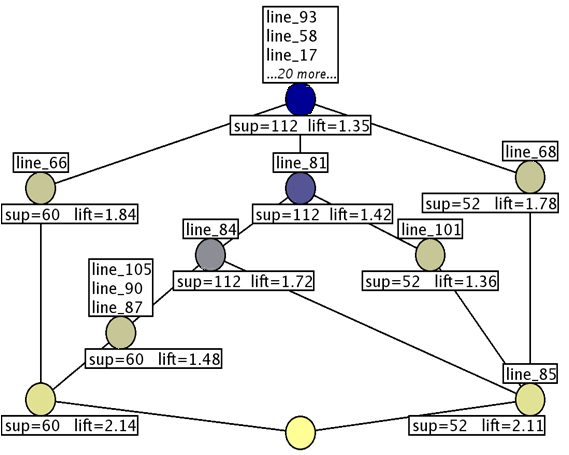 R4  is more specific than R5
10
9
7
8
5
6
 line_105, line_90, line_87

in the premise of R4 
but 
not in the premise of R5
R5
4
R4
3
2
1
52
[Speaker Notes: Toutes les lignes de R5 sont dans R 4 + 3 autres lignes]
Failure Lattice: Reading
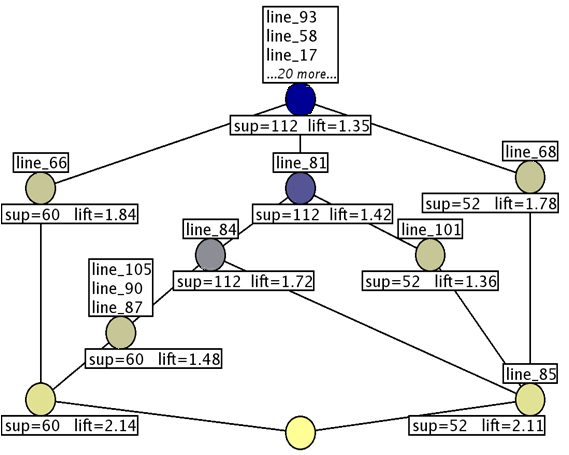 Node 5
112 failed executions 

Common attributes
line 84
line 81
lines 93, 58, 17, …

Specific attributes of the failed executions  
line 84 in less passed executions
10
Fault
9
8
7
5
6
4
3
2
1
53
Experiment
Goal
Comparison of DeLLIS and Other Methods

Program
Siemens suite programs (173 to 564 LOC)

Metrics
Expense: Number of lines to explore to find the fault
Best Strategy: when taking the shortest way 
Random Strategy: when taking a random way (large number law)
54
Comparison of DeLLIS and Other Methods
Conjecture
Strategy of a  human debugger between Best Strategy and Random

DeLLIS as good as the best methods

DeLLIS: more than a set of independent events
Highlighting of existing relations between events
55
DeLLIS : Conclusion
DeLLIS
Failure lattice => partial ordering of the events
Showing dependencies between events

Experiments with the Siemens suite
compares well with other methods

Experiments with the Space program
Scales up for programs of several thousand lines by tuning the lift threshold
56
Autres travaux en cours
Camelis 2 : Relations entre objets
Généalogie, relations spatiales
Sewelis : LIS et « semantic web »
intégration des standards du semantic web dans LIS
intégration navigation et interrogation dans le semantic web
Représentation de l’espace et du temps
Système d’informations géographiques
Intégration de la mise à jour des données 
mise à jour dans un même moule que la recherche d’information : intégration navigation et saisie
Fouille de données séquentielles 
pour l’aide à la localisation de fautes
57
Références bibliographiques de l’équipe LIS
http://www.irisa.fr/LIS/common/biblio/
http://ledenez.insa-rennes.fr/biblis

Prototype Camelis avec interface web
http://ledenez.insa-rennes.fr/abilis/ 
« guest », sans mot de passe pour pouvoir naviguer dans les contextes existants
Prototype Camelis avec interface gtk
http://www.irisa.fr/LIS/softwares-fr/
58